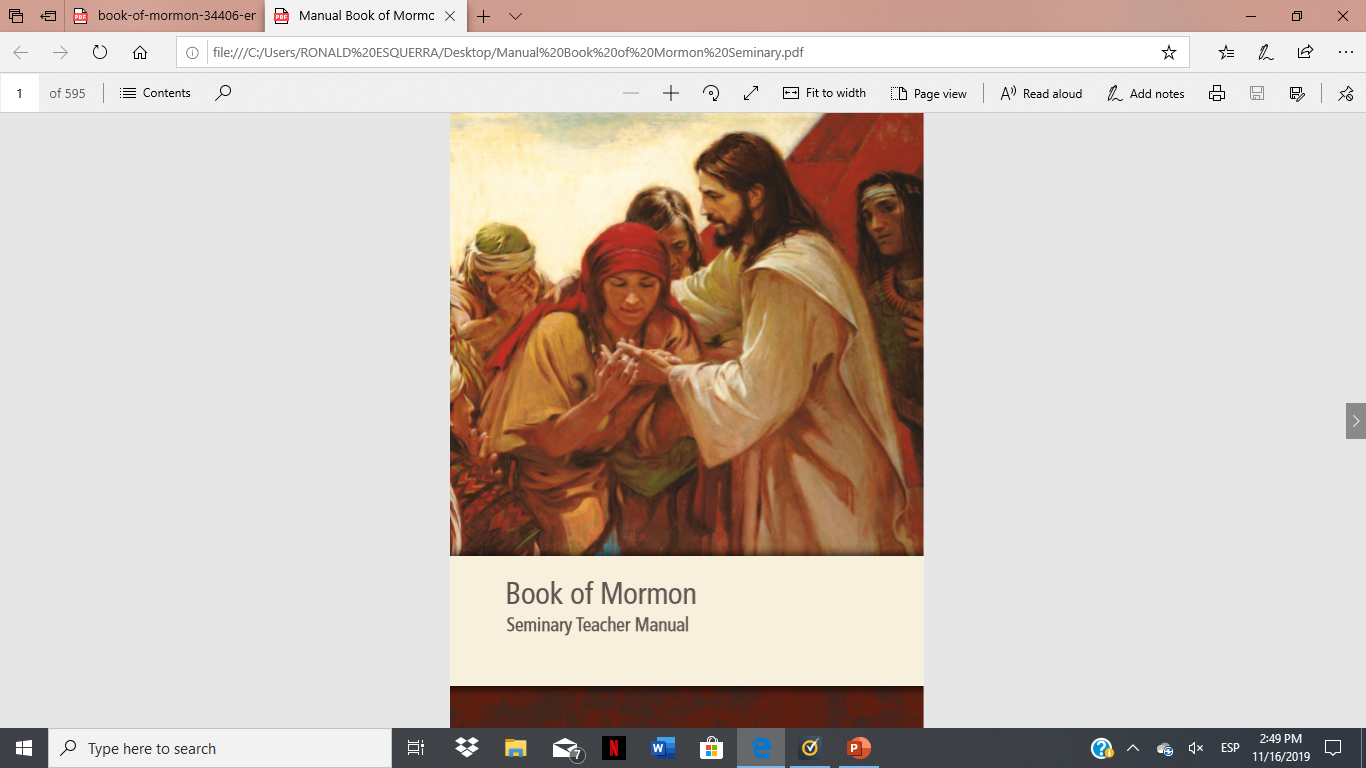 SEMINARY
El Libro de Mormón
LESSON 27
2 Nephi 5
LESSON 27
2 Nephi 5:1–8
“The Lord separates the followers of Nephi from the followers of Laman and Lemuel”
LESSON 27
2 Nephi 5:1–4
1 Behold, it came to pass that I, Nephi, did cry much unto the Lord my God, because of the anger of my brethren.
2 But behold, their anger did increase against me, insomuch that they did seek to take away my life.
3 Yea, they did murmur against me, saying: Our younger brother thinks to rule over us; and we have had much trial because of him; wherefore, now let us slay him, that we may not be afflicted more because of his words. For behold, we will not have him to be our ruler; for it belongs unto us, who are the elder brethren, to rule over this people.
4 Now I do not write upon these plates all the words which they murmured against me. But it sufficeth me to say, that they did seek to take away my life.
What did Nephi do to help determine a solution to his challenge?
What did Laman and Lemuel seek to do?
LESSON 27
2 Nephi 5:5–8
5 And it came to pass that the Lord did warn me, that I, Nephi, should depart from them and flee into the wilderness, and all those who would go with me.
6 Wherefore, it came to pass that I, Nephi, did take my family, and also Zoram and his family, and Sam, mine elder brother and his family, and Jacob and Joseph, my younger brethren, and also my sisters, and all those who would go with me. And all those who would go with me were those who believed in the warnings and the revelations of God; wherefore, they did hearken unto my words.
7 And we did take our tents and whatsoever things were possible for us, and did journey in the wilderness for the space of many days. And after we had journeyed for the space of many days we did pitch our tents.
8 And my people would that we should call the name of the place Nephi; wherefore, we did call it Nephi.
The Lord guides those who faithfully seek Him in prayer.
Why is it important to continue to be faithful when our prayers are not answered immediately or in the way we desire?
In what ways might the Lord give us warnings?
LESSON 27
President Boyd K. Packer of the Quorum of the Twelve Apostles:
“We cannot set off on a wrong course without first overruling a warning” (quoted in Kenneth Johnson, “Yielding to the Enticings of the Holy Spirit,” Ensign, Nov. 2002, 90).
In what ways can we follow Nephi’s example when we face challenges?
LESSON 27
2 Nephi 5:9–18, 26–27
“The Nephites live after the manner 
of happiness”
LESSON 27
2 Nephi 5:27
And it came to pass that we lived after the manner of happiness.
What do you think it means to live “after the manner of happiness”?
LESSON 27
Elder Marlin K. Jensen of the Seventy:
“Certain unchanging principles and truths bring happiness to our lives. This subject has been of interest to me for many years because although I am richly blessed and have every reason to be happy, I sometimes struggle and do not always have the natural inclination toward happiness and a cheerful disposition that some people seem to enjoy. “For that reason, several years ago a Book of Mormon passage caught my attention. . . . Nephi established a society founded on gospel truths; and of that society he says, ‘And it came to pass that we lived after the manner of happiness’ (2 Ne. 5:27). The passage deeply impressed me. . . . I wondered . . . what the individual elements of a truly happy society and life might be, and I began to search Nephi’s writings for clues. I . . . invite you to conduct your own personal search. It could be a lifelong and worthwhile pursuit. . . . “. . . The same patterns and elements of daily life that enabled Nephi and his people to be happy 560 years before Christ work equally well today” (“Living after the Manner of Happiness,” Ensign, Dec. 2002, 56, 61).
LESSON 27
2 Nephi 5:6, 10-18, 26-27
1 Wherefore, it came to pass that I, Nephi, did take my family, and also Zoram and his family, and Sam, mine elder brother and his family, and Jacob and Joseph, my younger brethren, and also my sisters, and all those who would go with me. And all those who would go with me were those who believed in the warnings and the revelations of God; wherefore, they did hearken unto my words. 
10 And we did observe to keep the judgments, and the statutes, and the commandments of the Lord in all things, according to the law of Moses.
11 And the Lord was with us; and we did prosper exceedingly; for we did sow seed, and we did reap again in abundance. And we began to raise flocks, and herds, and animals of every kind.
12 And I, Nephi, had also brought the records which were engraven upon the plates of brass; and also the ball, or compass, which was prepared for my father by the hand of the Lord, according to that which is written.
13 And it came to pass that we began to prosper exceedingly, and to multiply in the land.
14 And I, Nephi, did take the sword of Laban, and after the manner of it did make many swords, lest by any means the people who were now called Lamanites should come upon us and destroy us; for I knew their hatred towards me and my children and those who were called my people.
15 And I did teach my people to build buildings, and to work in all manner of wood, and of iron, and of copper, and of brass, and of steel, and of gold, and of silver, and of precious ores, which were in great abundance.
16 And I, Nephi, did build a temple; and I did construct it after the manner of the temple of Solomon save it were not built of so many precious things; for they were not to be found upon the land, wherefore, it could not be built like unto Solomon’s temple. But the manner of the construction was like unto the temple of Solomon; and the workmanship thereof was exceedingly fine.
17 And it came to pass that I, Nephi, did cause my people to be industrious, and to labor with their hands.
18 And it came to pass that they would that I should be their king. But I, Nephi, was desirous that they should have no king; nevertheless, I did for them according to that which was in my power.
26 And it came to pass that I, Nephi, did consecrate Jacob and Joseph, that they should be priests and teachers over the land of my people.
27 And it came to pass that we lived after the manner of happiness.
LESSON 27
What blessings did the people receive because they kept the Lord’s commandments?
When have you felt that the Lord has been with you? How has the Lord’s influence in your life contributed to your happiness?
In what ways does hard work contribute to happiness?
As the gospel of Jesus Christ becomes our way of life, we increase in happiness.
LESSON 27
2 Nephi 5:19-25
“The Lamanites are cursed because of their disobedience”
LESSON 27
What was the consequence of the Lamanites’ disobedience?
President Joseph Fielding Smith:
“The dark skin was placed upon the Lamanites so that they could be distinguished from the Nephites and to keep the two peoples from mixing. The dark skin was the sign of the curse. The curse was the withdrawal of the Spirit of the Lord. . . . “The dark skin of those who have come into the Church is no longer to be considered a sign of the curse. Many of these converts are delightsome and have the Spirit of the Lord” (Answers to Gospel Questions, comp. Joseph Fielding Smith Jr., 5 vols. [1957–66], 3:122–23)
How does 2 Nephi 5:21 help you understand why the Lamanites were cut off from the Lord?
What warning did the Lord give about Nephites marrying Lamanites who had rejected the gospel?
Why is it important to avoid dating and marrying those who do not hearken to the Lord?
LESSON 27